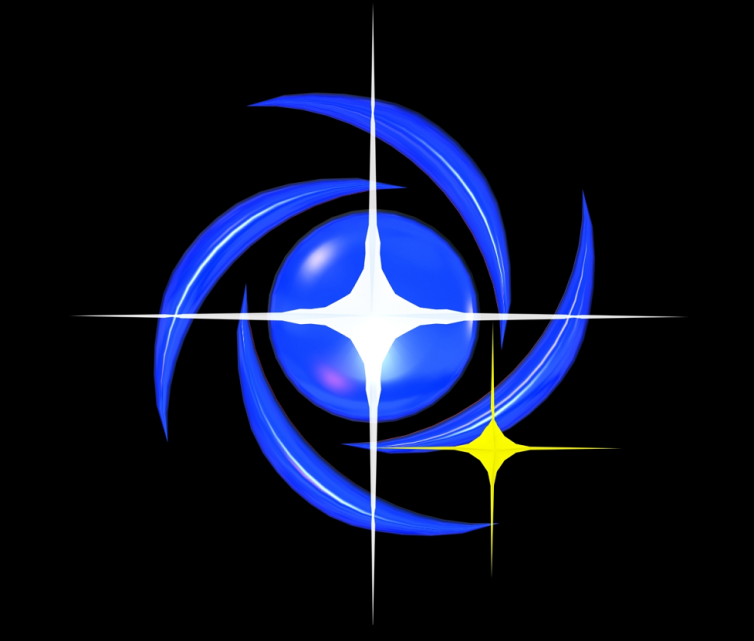 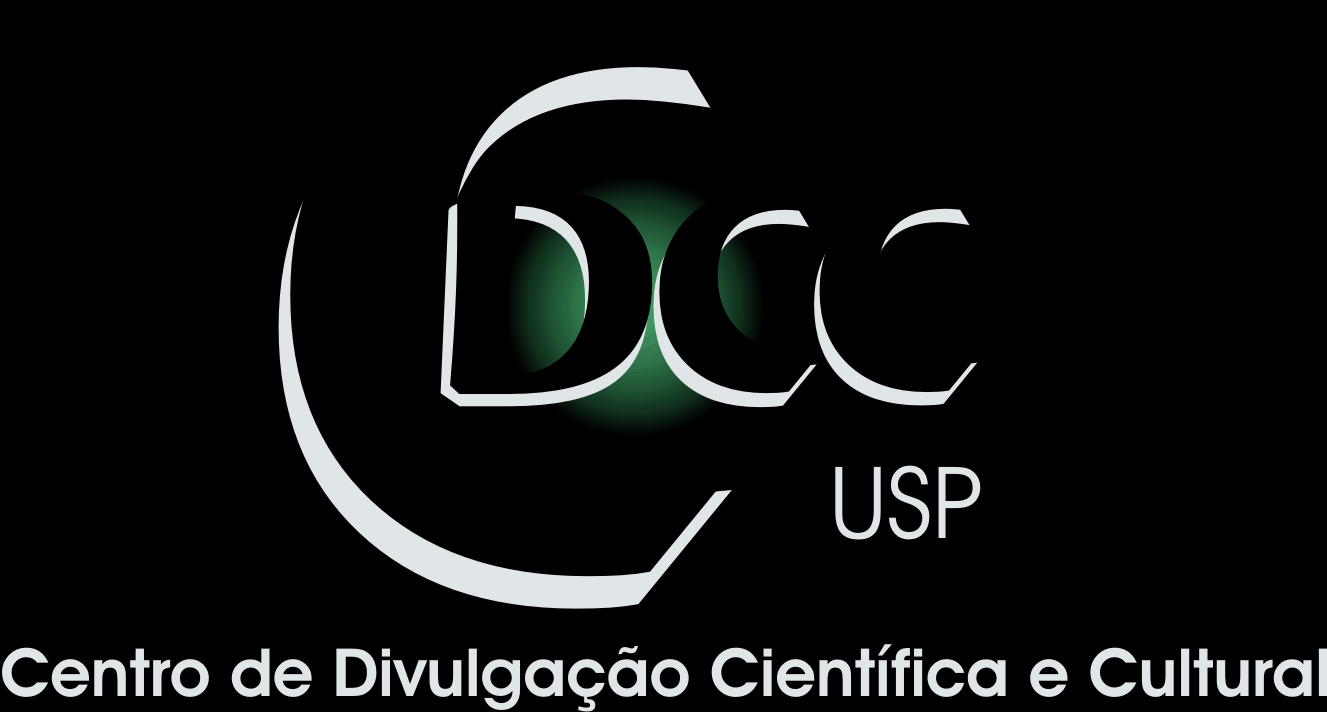 Centro de Divulgação da Astronomia
Observatório Dietrich Schiel
Apresentação do minicurso
Introdução à Astronomia
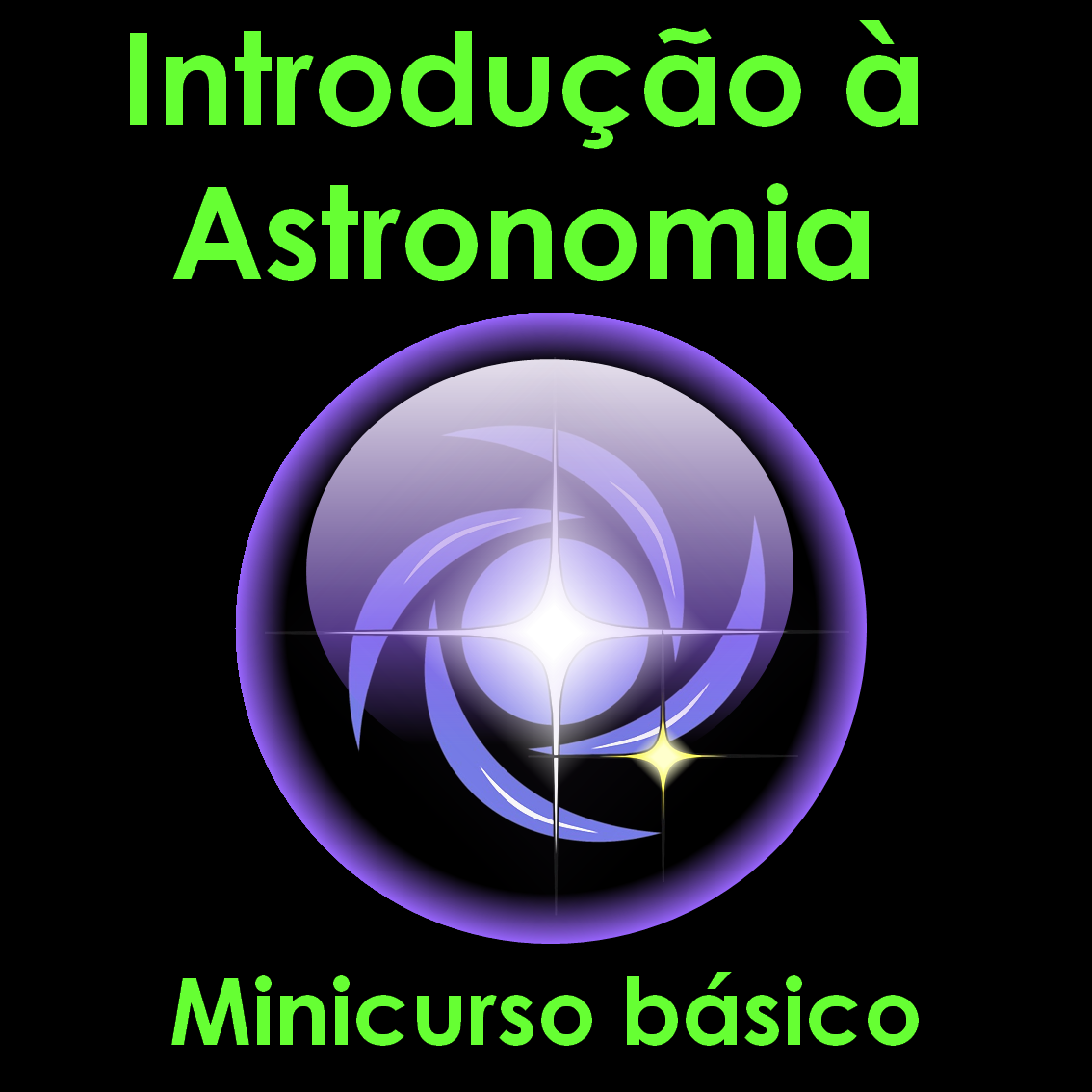 André Luiz da Silva
Observatório  Dietrich Schiel
/CDCC/USP
Imagem de fundo: céu de São Carlos na data de fundação do observatório Dietrich Schiel (10/04/86, 20:00 TL) crédito: Stellarium
[Speaker Notes: Fonte da imagem: http://www.superbwallpapers.com/space/green-nebula-22094/]
Objetivo:
introduzir conceitos básicos de Astronomia para o público interessado, sem formação prévia sobre o assunto, por meio de:

 aulas presenciais com recursos multimídia

 atividades práticas de observação do céu

 e manuseio de telescópios
Público-alvo:
interessados em geral com idade igual ou superior a 14 anos.
Duração e horário:
Oito semanas (19 de fevereiro a 15 de abril - 2016)

 Atenção: não haverá aulas no dia 25 de março em função do feriado da Sexta-Feira Santa.

 Carga horária de 16 horas

 Sempre às sextas-feiras, das 15h às 17h
Certificado de participação:
Será concedido para os participantes que obtiverem 85% de presença (ou seja, máximo de 1 falta para ter direito ao certificado)
Programação do Curso
19 de fevereiro: apresentação do curso; visão geral da Astronomia; reconhecimento do céu; software Stellarium (André)
26 de fevereiro: conceitos de Astrometria; estações do ano (André)
04 de março: fases da Lua, eclipses e marés (André)
11 de março: Sistema Solar: movimento planetário e características dos principais corpos do Sistema Solar; software Celestia (André);
18 de março: o planeta Terra e o Sol (Jorge);
01 de abril: as estrelas: brilhos, cores, distâncias e tamanhos; evolução estelar (André);

15 de abril: telescópios e equipamentos de observação do céu (Jorge);
08 de abril: a Via Láctea e outras galáxias; Cosmologia (André);
Astronomia 
 Astronomia Fundamental
 Astronomia Dinâmica (Mecânica Celeste)
 Astrometria (Astronomia de Posição)
 Uranografia
 Astrofísica
 Astrofísica do Sistema Solar
 Astrofísica Estelar
 Astrofísica Galáctica
 Astrofísica Extragaláctica
 Cosmologia
 Astronáutica
 Astroquímica
 Astrobiologia
 Arqueoastronomia
 Etnoastronomia
Indicações para estudos
Material de estudo para download

Teclas de atalho do Stellarium